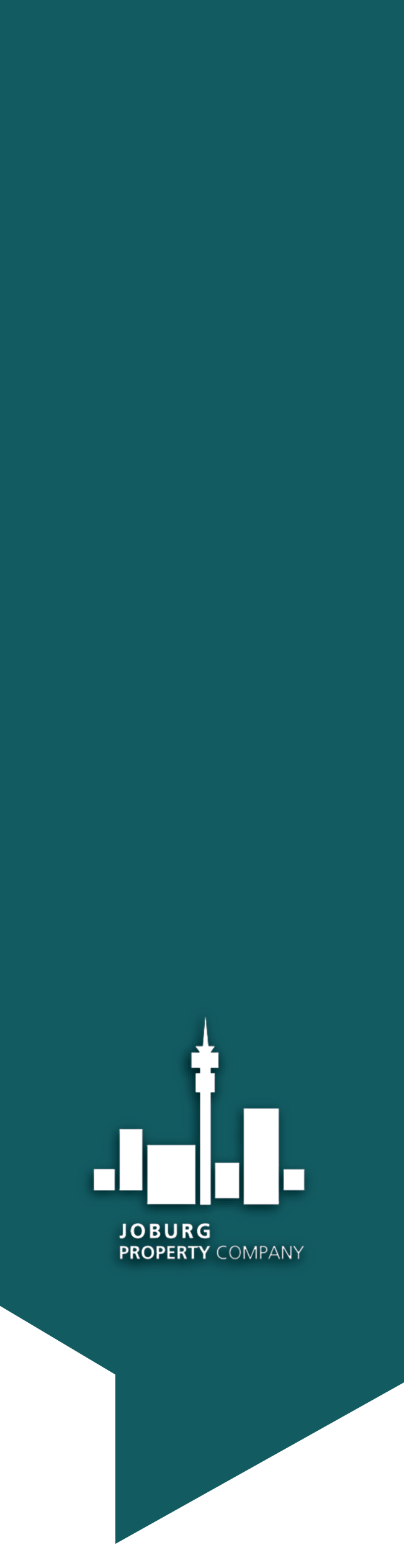 Orlando eKhaya & Cottesloe Project
2023
Prospectus
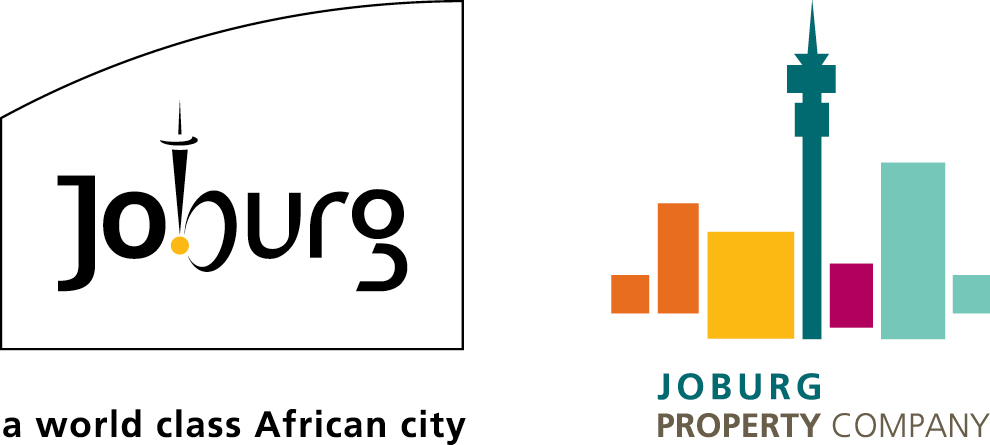 1
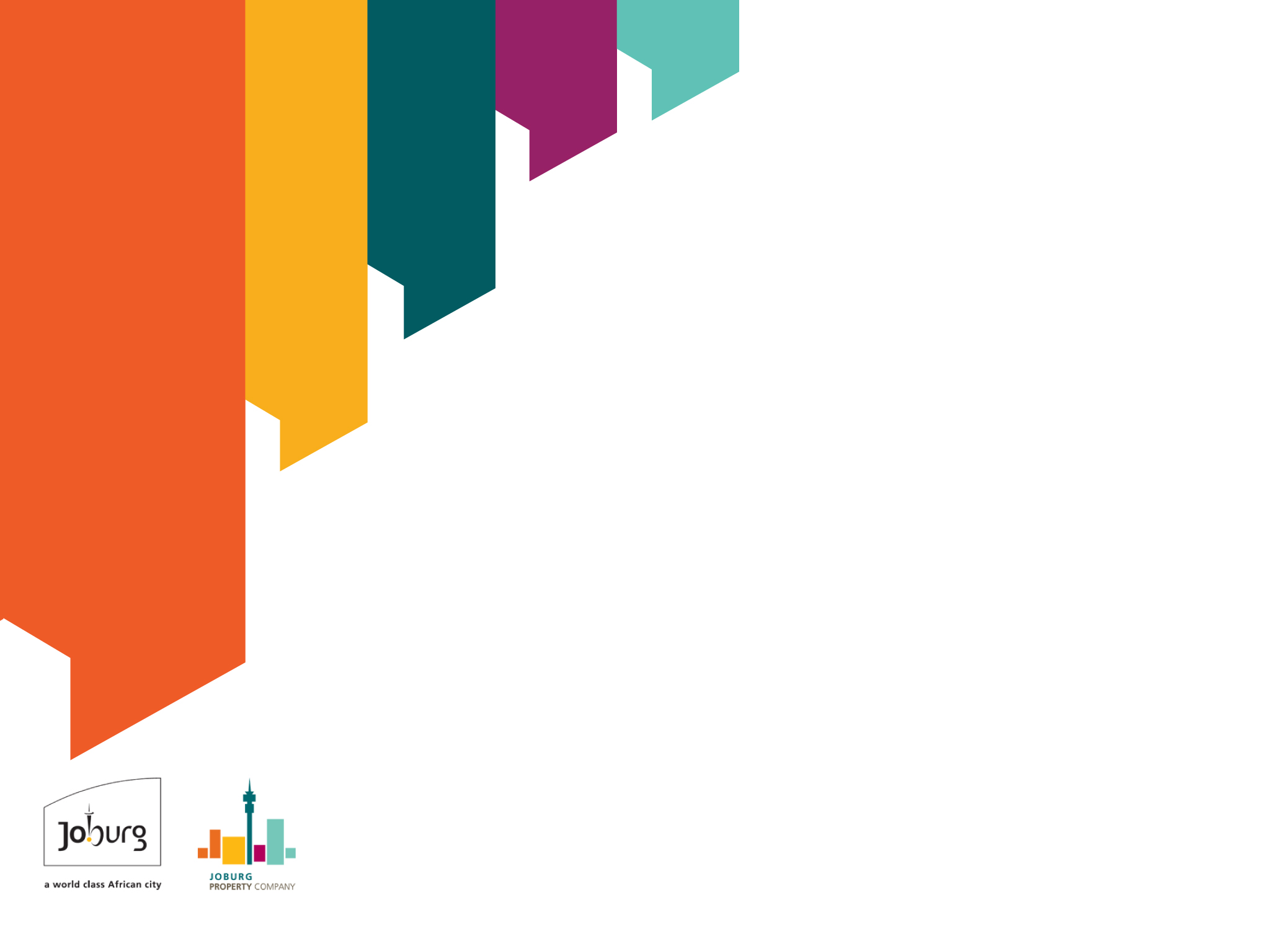 RFP 28/2023 FY/JPC – REQUEST FOR PROPOSALS FOR THE DEVELOPMENT AND LONG TERM LEASE OF ERF 13  ORLANDO EKHAYARFP 29/2023 FY/JPC – REQUEST FOR PROPOSALS FOR THE DEVELOPMENT AND LONG TERM LEASE OF ERF 14 ORLANDO EKHAYA RFP 30/2023 FY/JPC – REQUEST FOR PROPOSALS FOR THE DEVELOPMENT AND LONG TERM LEASE OF ERF 15 ORLANDO EKHAYARFP 31/2023 FY/JPC – REQUEST FOR PROPOSALS FOR THE DEVELOPMENT AND LONG TERM LEASE OF ERF 16 ORLANDO EKHAYA RFP/32/2023 FY/JPC - REQUEST FOR PROPOSALS FOR THE DEVELOPMENT AND LONG TERM LEASE ERVEN 159,161,162,163,164,165,166,167,168,169 AND ERF 530 COTTESLOE					DOCUMENT AVAILABLE FROM: 02 JUNE 2023		CLOSING DATE: 07 JULY 2023		NON-COMPULSORY BRIEFING SESSION – 21 JUNE 2023
2
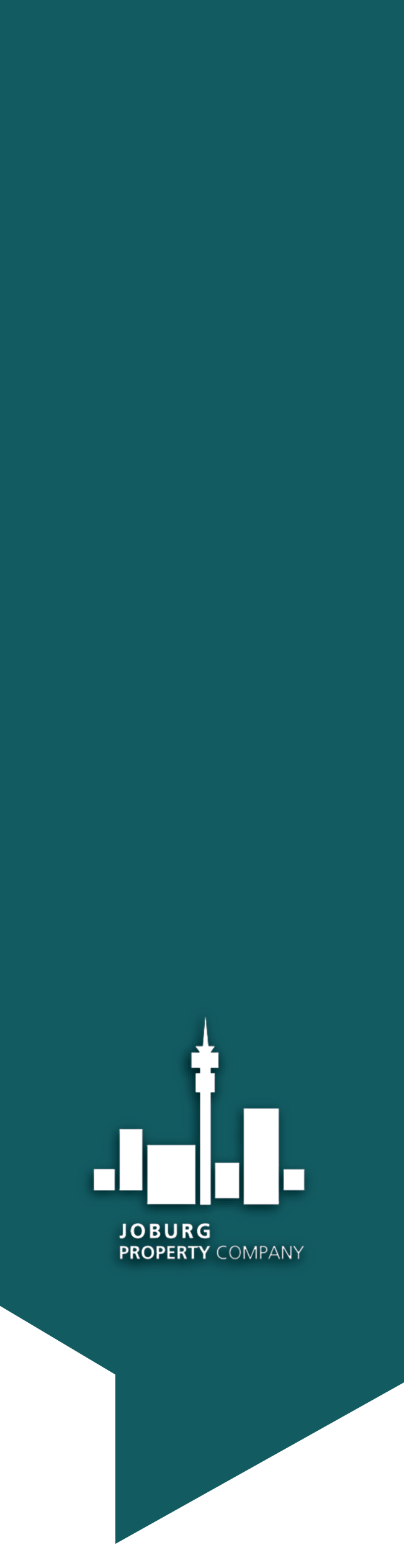 ORLANDO eKHAYA BACKGROUND
Orlando eKhaya is 56ha mixed use development precinct located at the eastern gateway to Soweto.

 The Orlando eKhaya Precinct seeks to grow as a regional destination for retail, recreation, tourism and investment.

Services such as shopping facilities, public transport, banks, filling stations, police stations, medical facilities, Educational Facilities and all applicable amenities are within the immediate and surrounding areas.

Planned to be developed as a number of separate but interrelated development sites
3
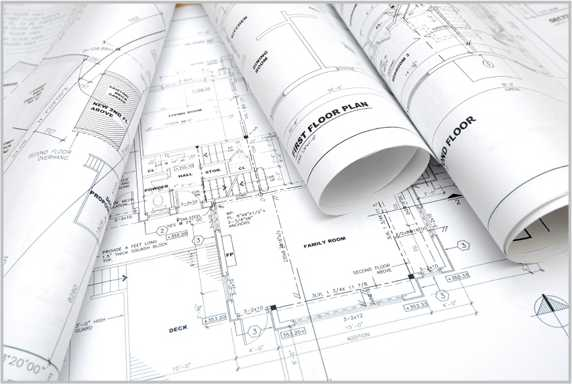 ORLANDO EKHAYA OBJECTIVES:
:
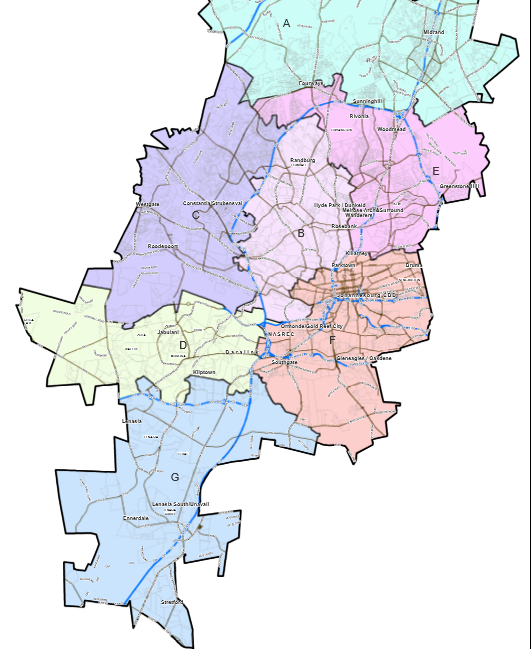 The vision is to transform Soweto into a liveable city district in its own right with access to jobs and an array of urban amenities, economic opportunities and social services. 

To accommodate the mix land uses by taking advantage of the Precinct’s location in terms of the Baralink Node.

Since this development is centred around the Orlando Dam and the Orlando Towers which are a colourful attraction and a popular spot for a range of adventures activities. The successful developer should take advantage of these icons as well as the location in terms of sports and recreational activities (canoeing, artisanal food  markets offering traditional cuisine, picnicking, bungee and base jumping, quad biking wall climbing, paint balling, zip lining etc)

To accommodate medium to high density mixed income residential, student accommodation, retail, community facilities, recreation and public spaces within a well balanced and sustainable urban structure, well connected and accessible to the precincts within and the greater Soweto Region – a place to LIVE, WORK and PLAY.
To create a destination place for the local community, one the City can be proud of
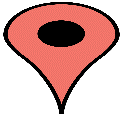 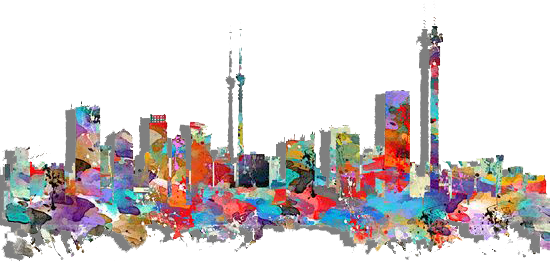 4
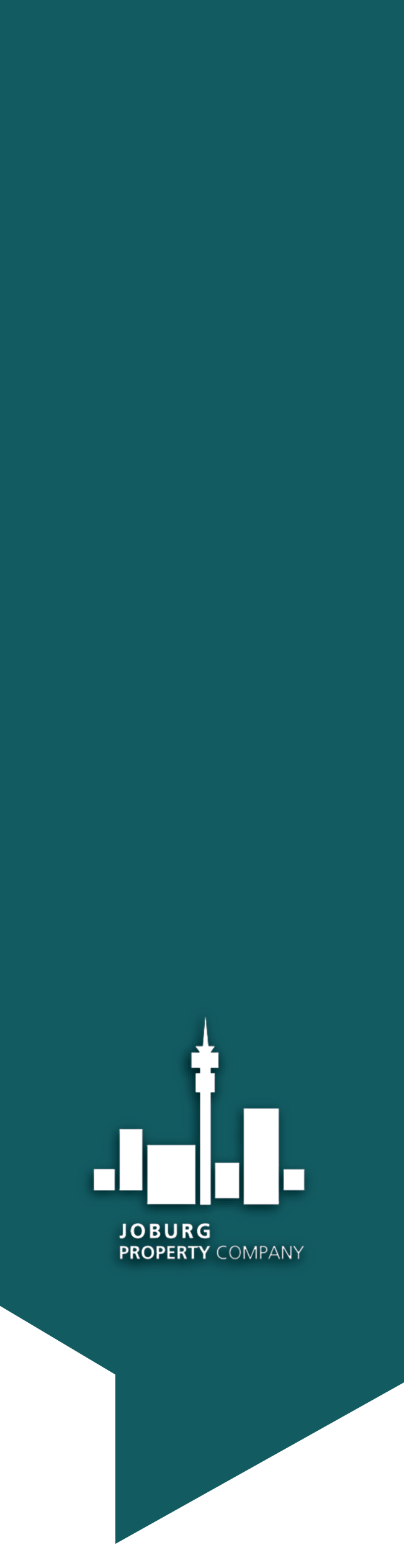 Aerial map: ERF 13 ORLANDO EKHAYA
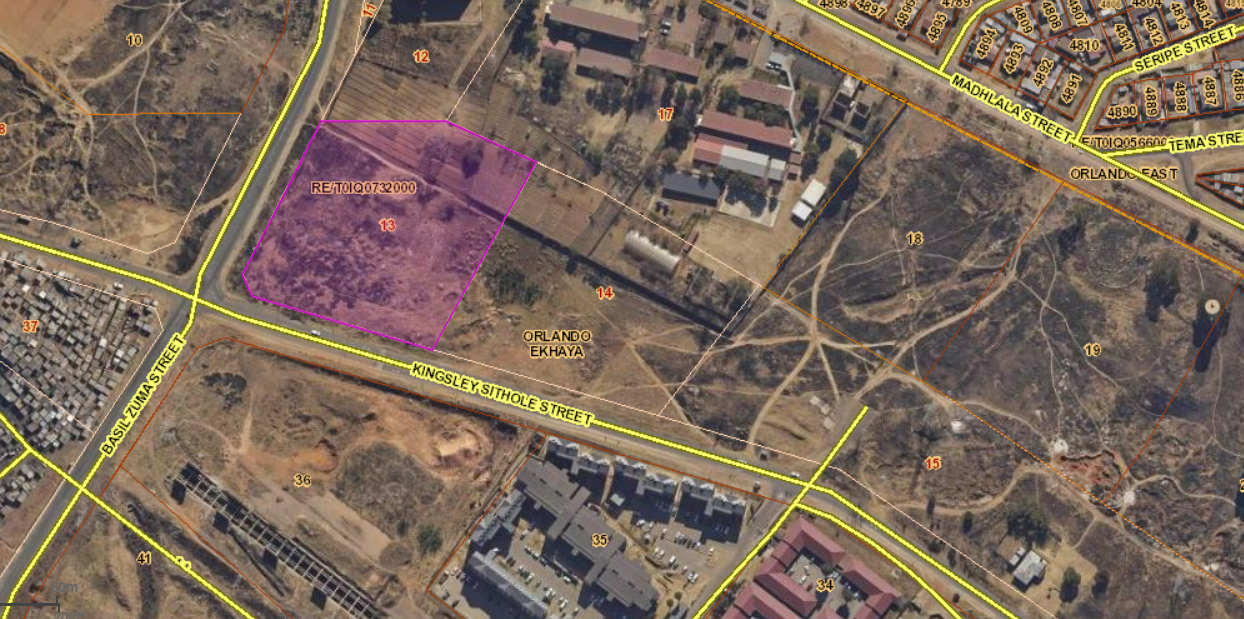 5
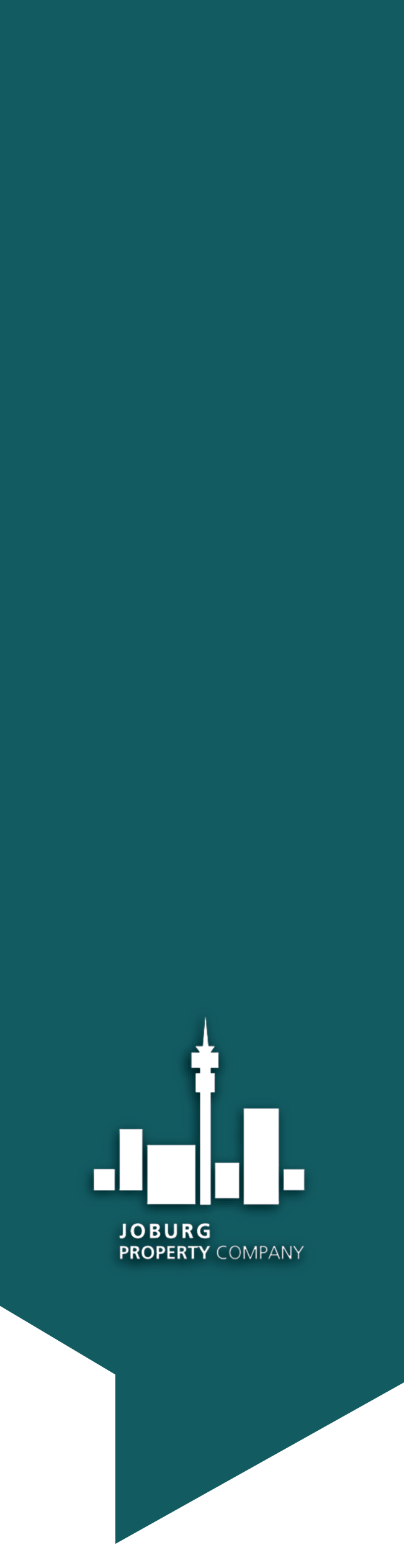 Aerial map: ERF 14 ORLANDO EKHAYA
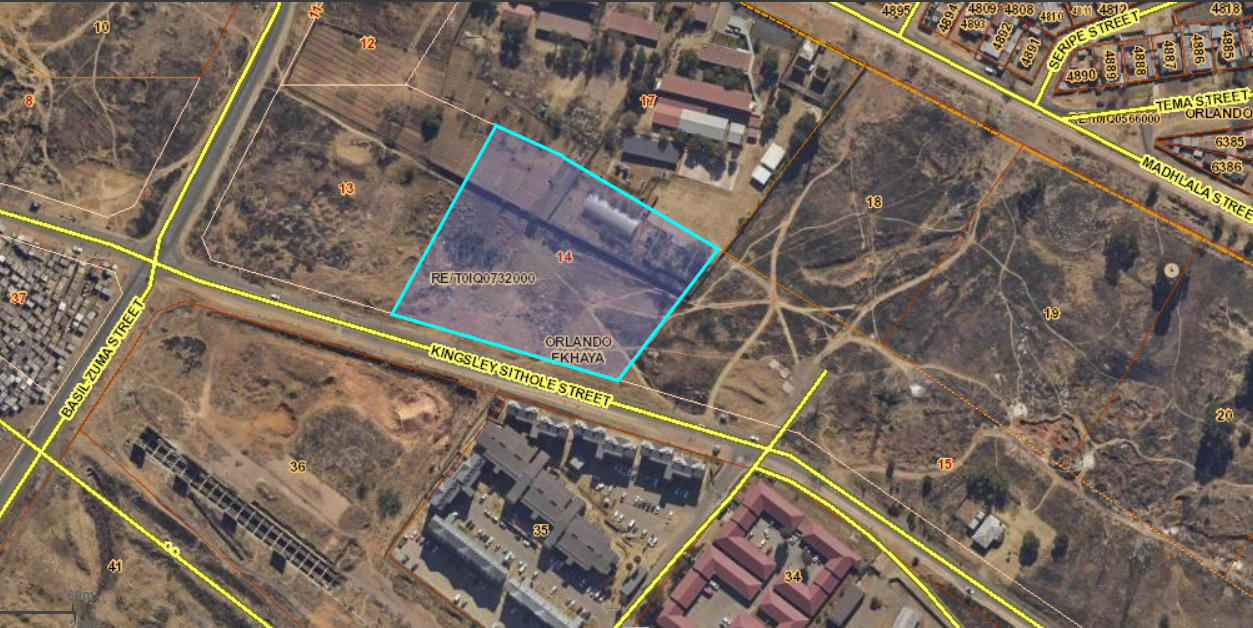 6
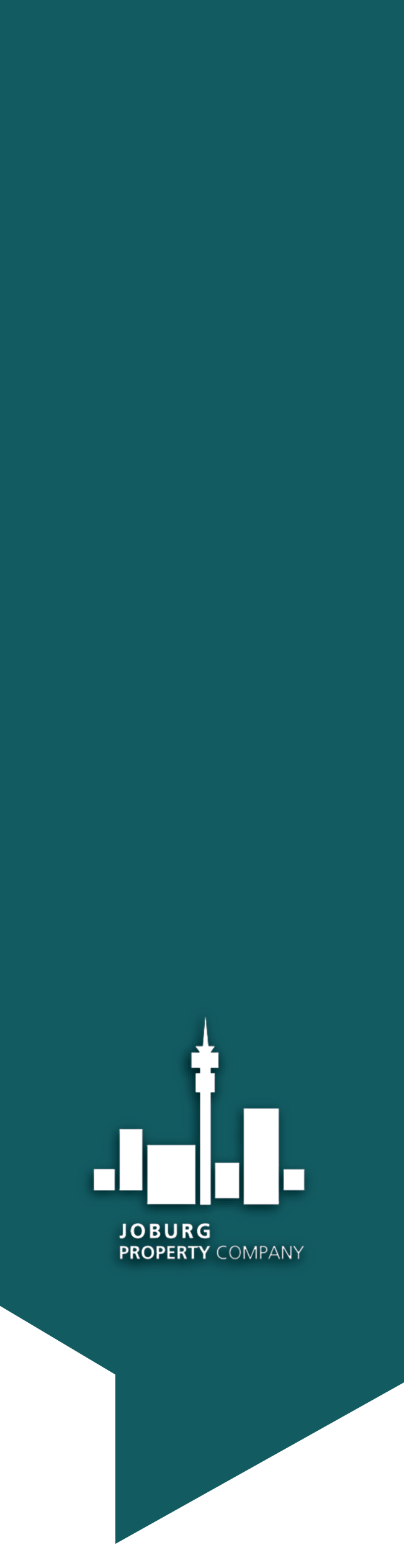 Aerial map: ERF 15 ORLANDO EKHAYA
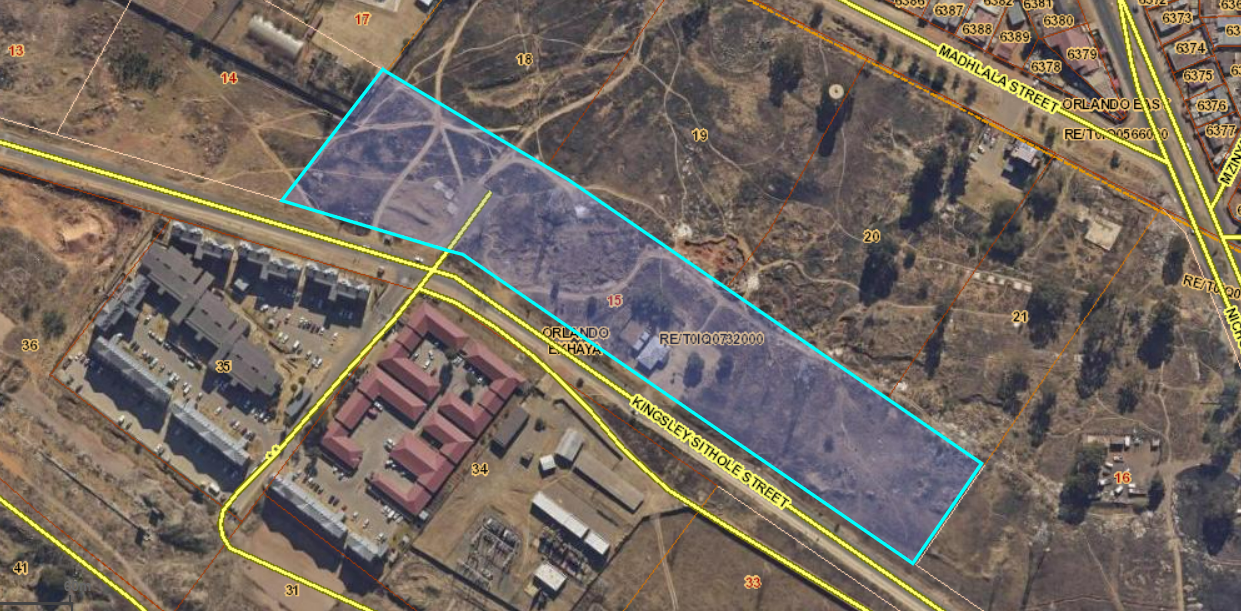 7
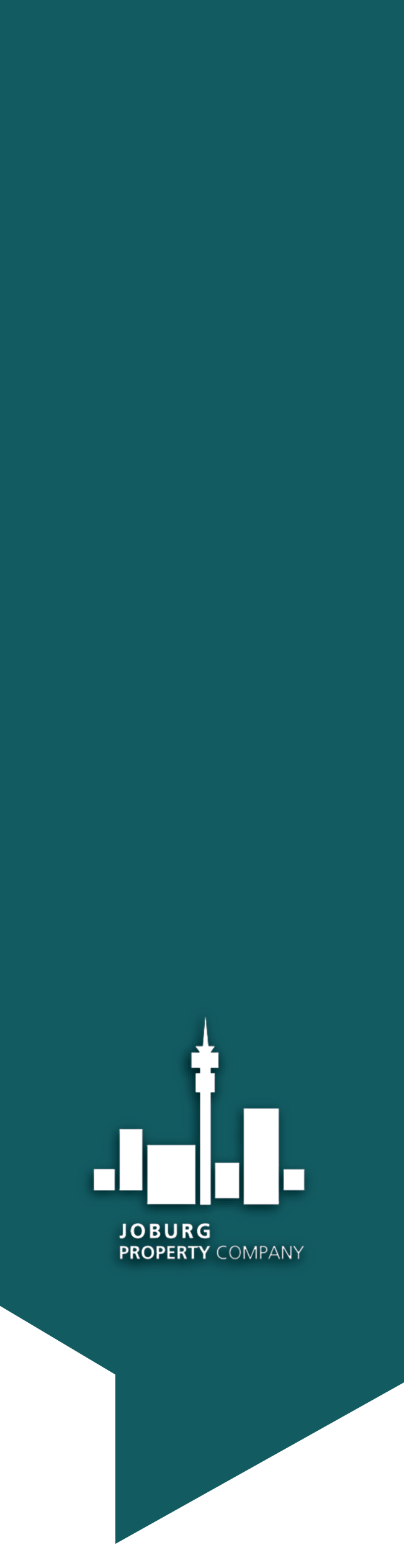 Aerial map: ERF 16 ORLANDO EKHAYA
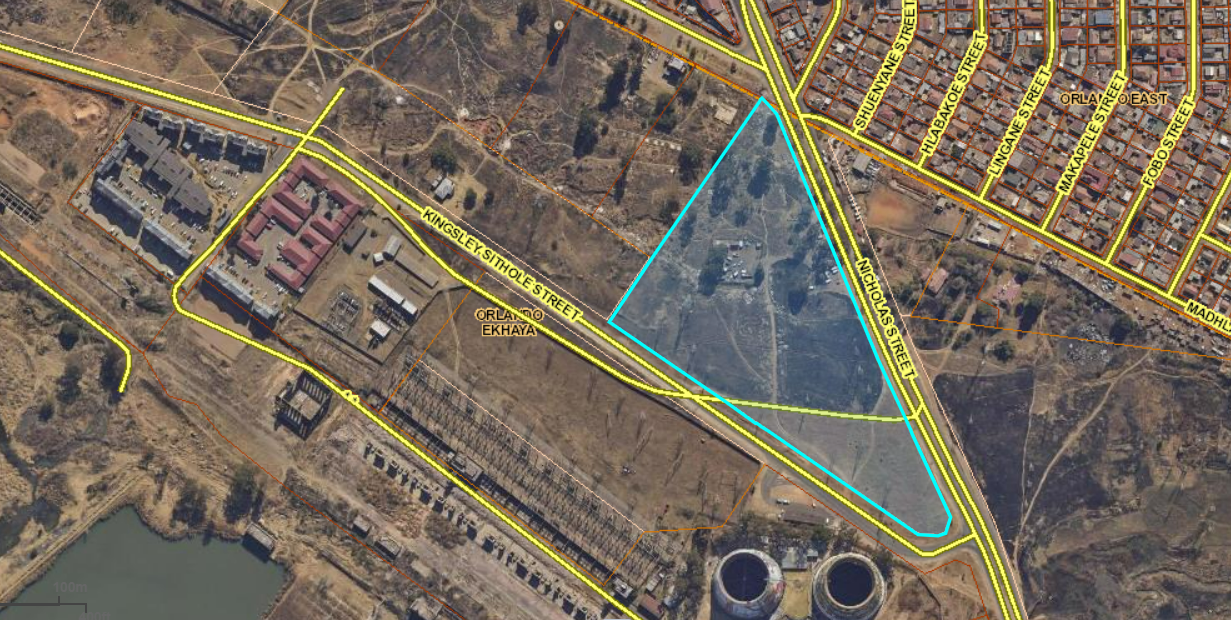 8
ERF 13 ORLANDO EKHAYA
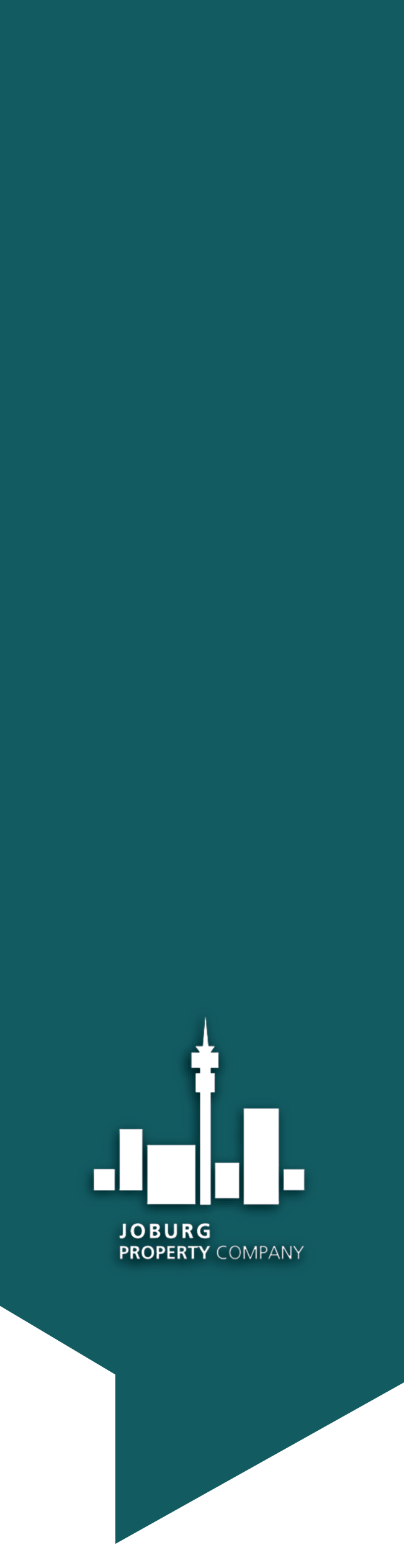 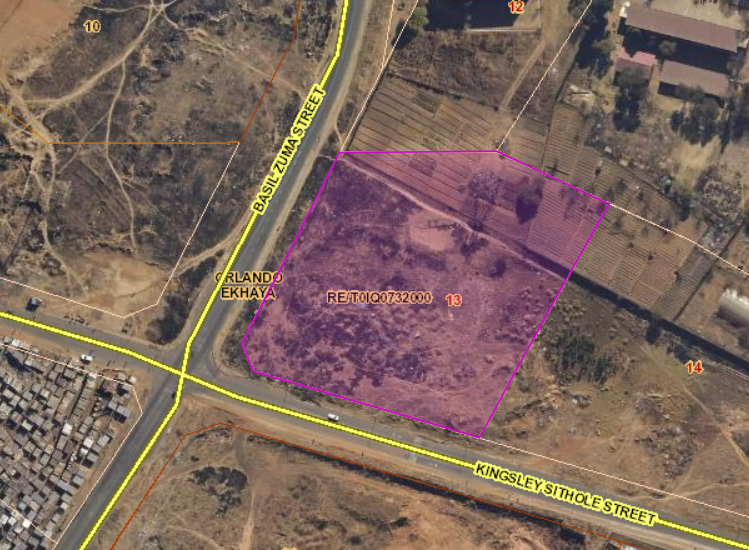 9
ERF 14 ORLANDO EKHAYA
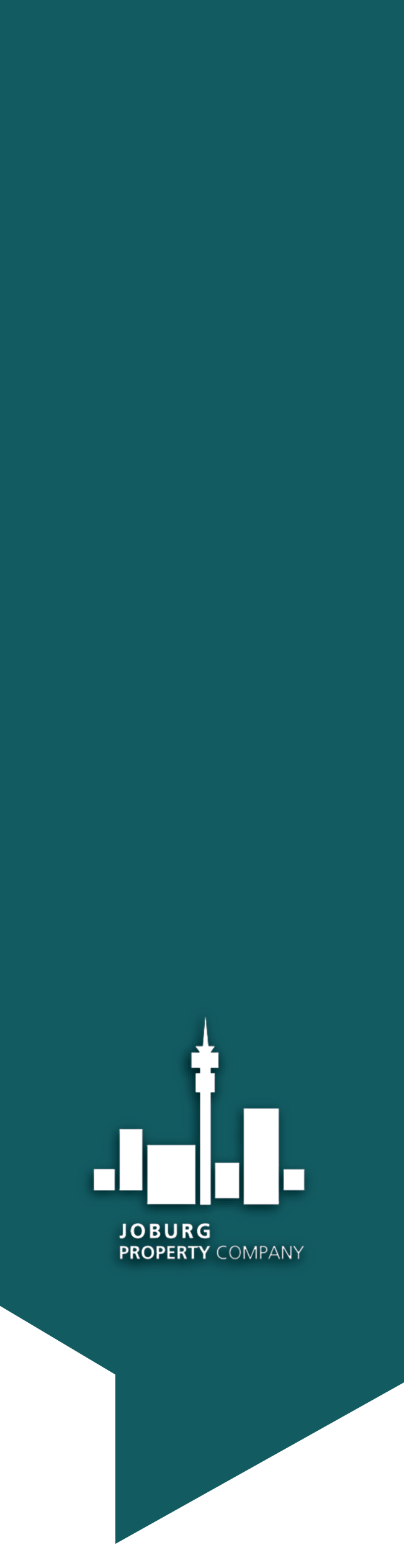 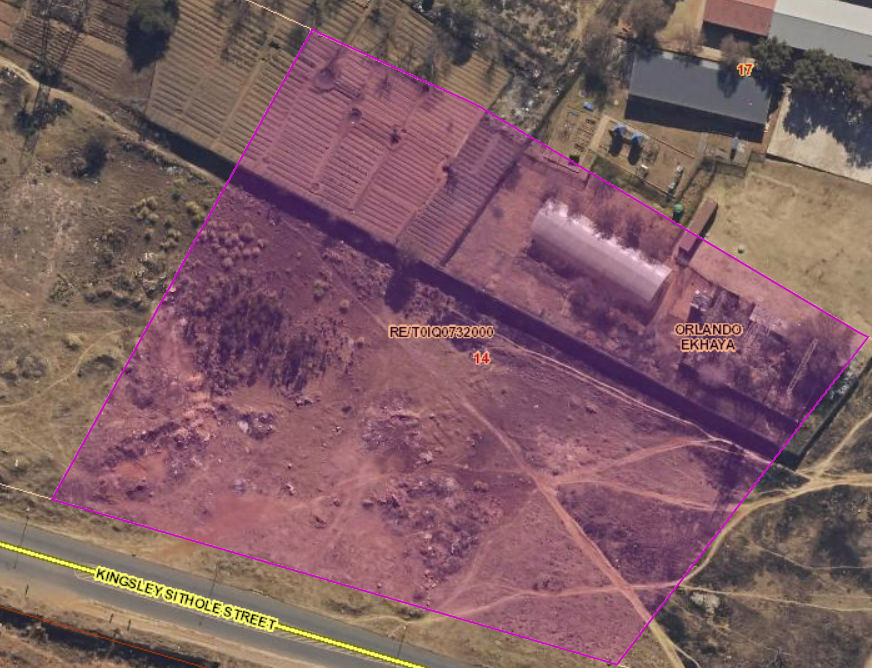 10
ERF 15 ORLANDO EKHAYA
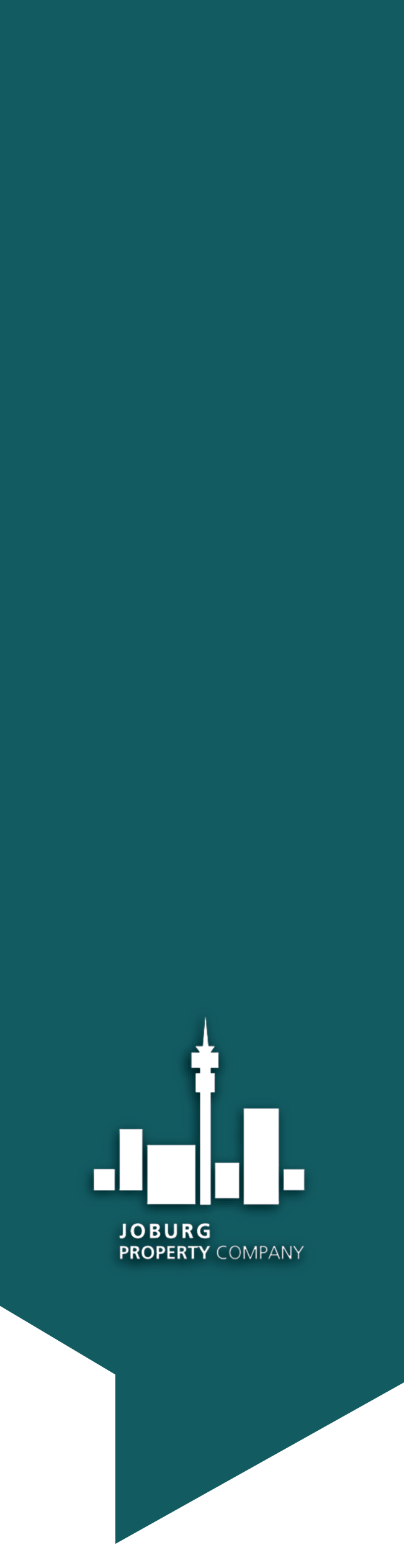 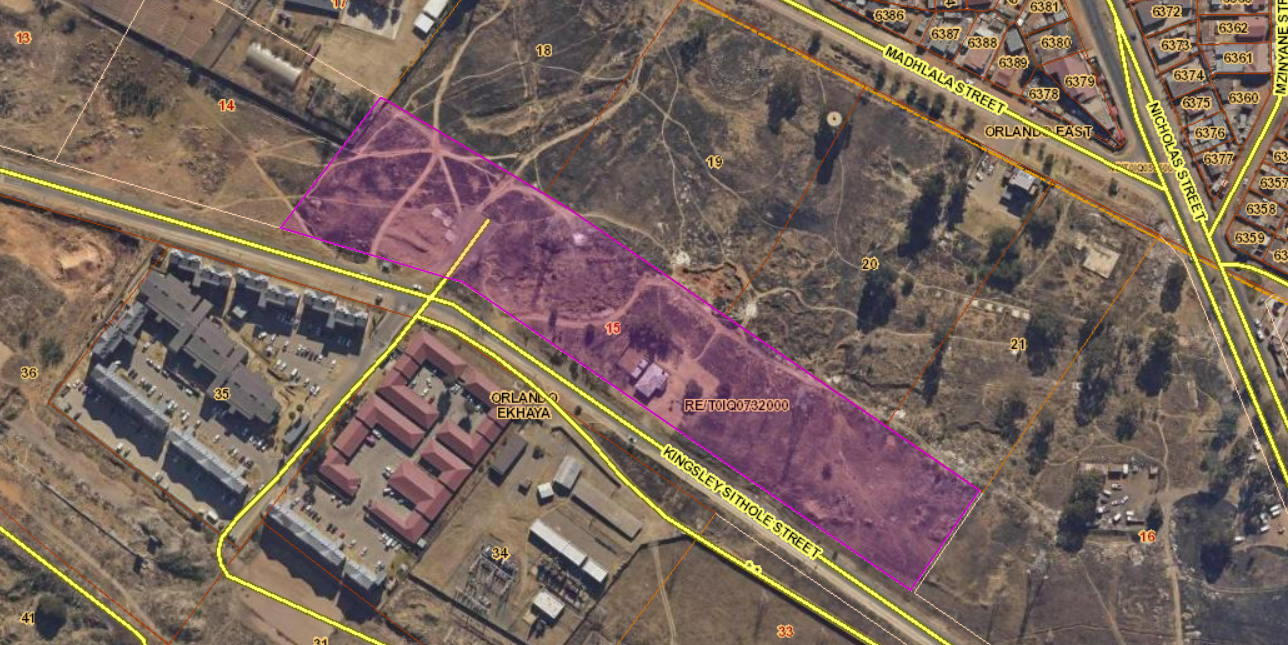 11
ERF 16 ORLANDO EKHAYA
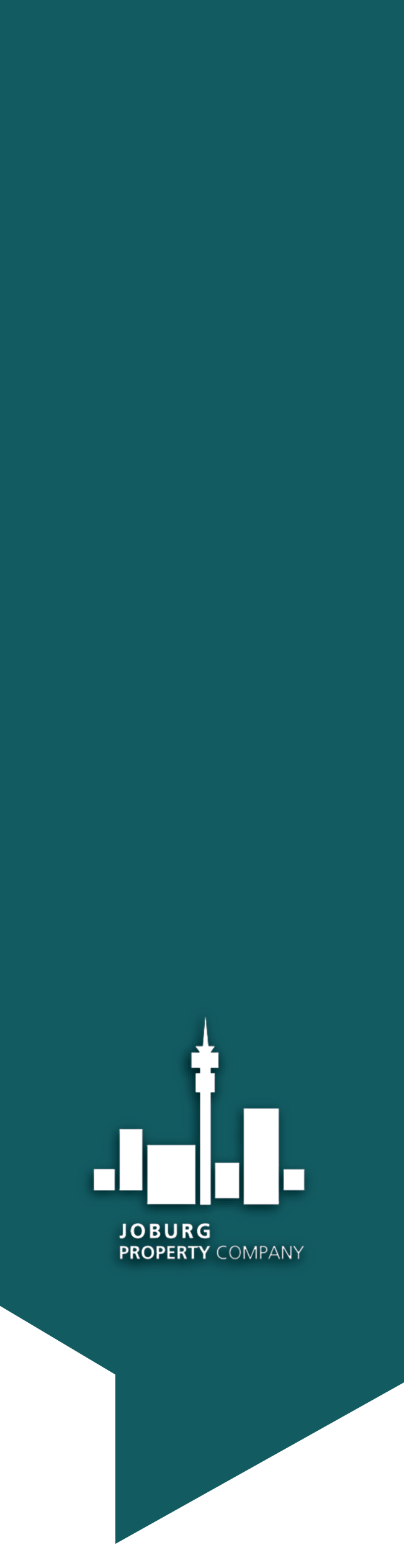 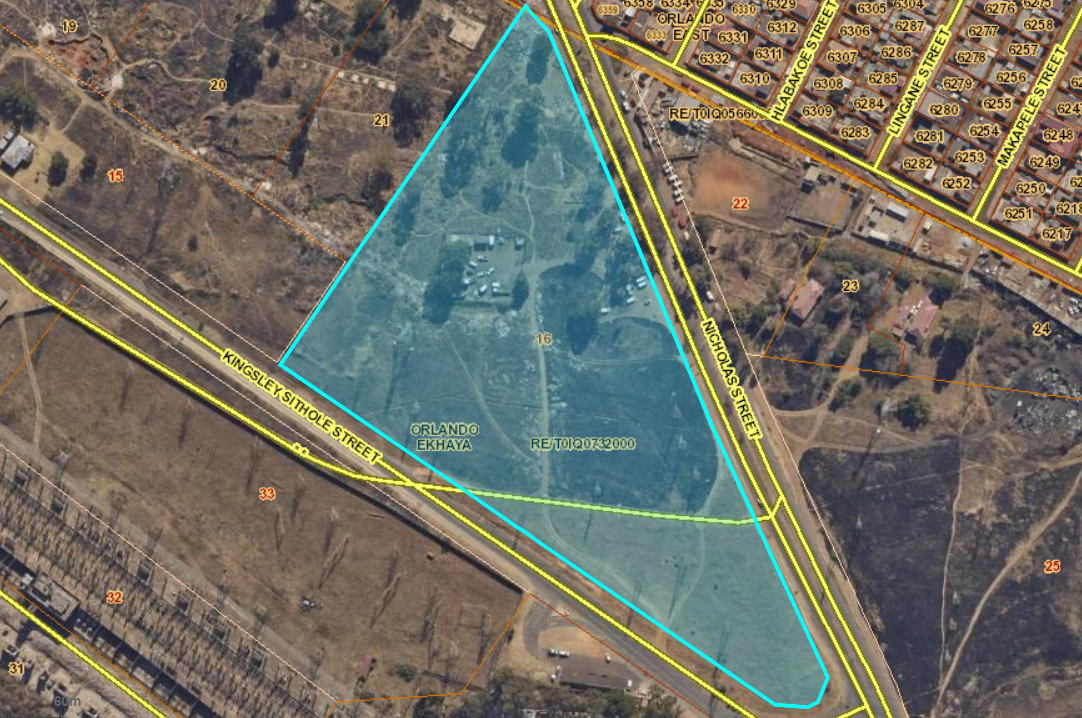 12
ORLANDO EKHAYA servitudes
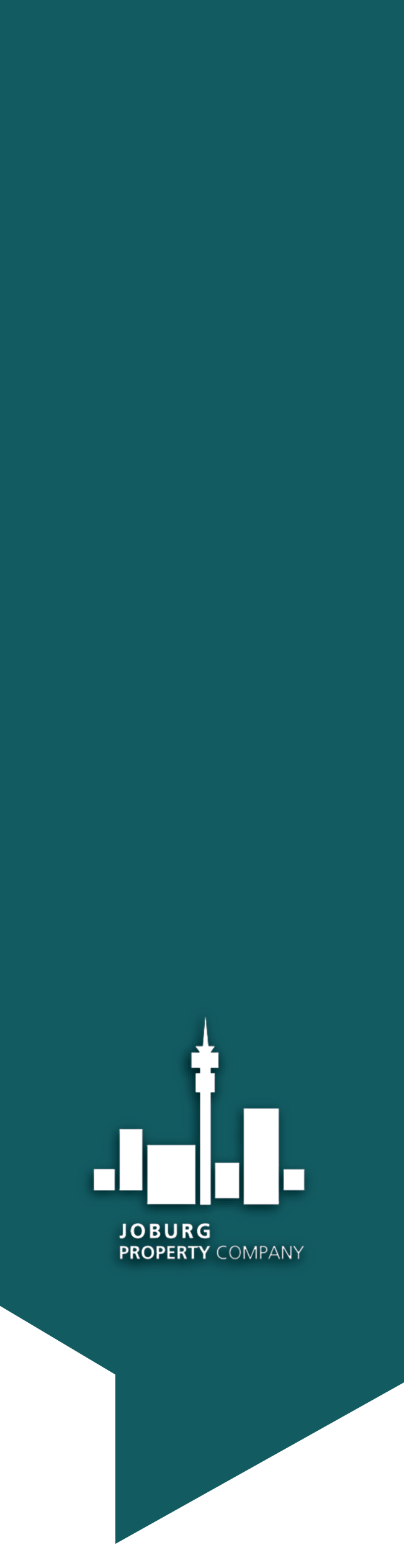 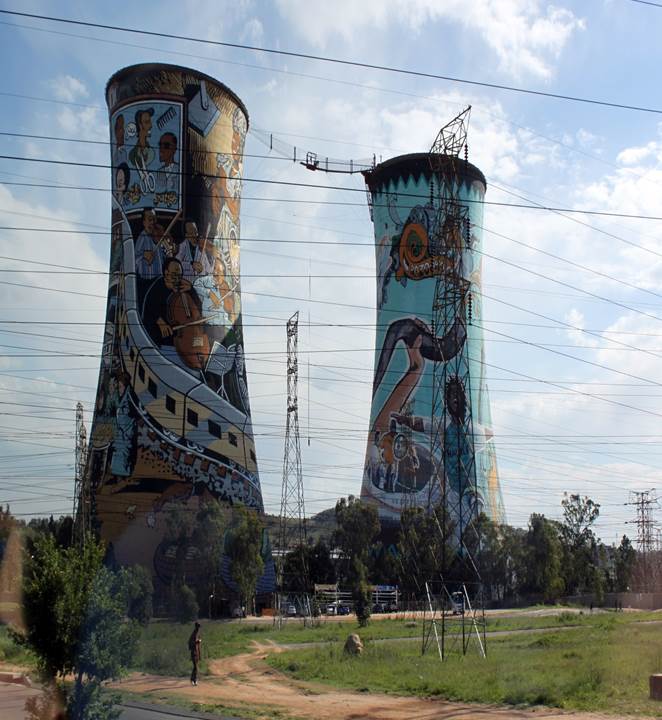 Servitudes affecting Erven 13, 14, 15, and 16 Orlando Ekhaya
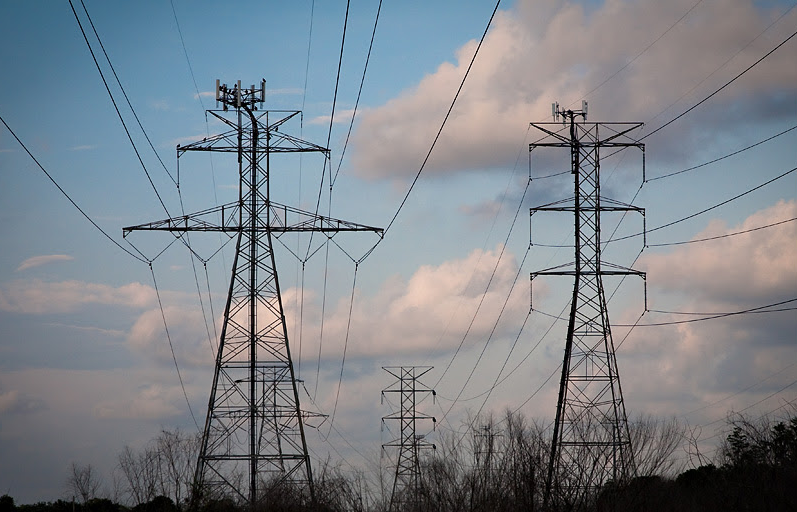 13
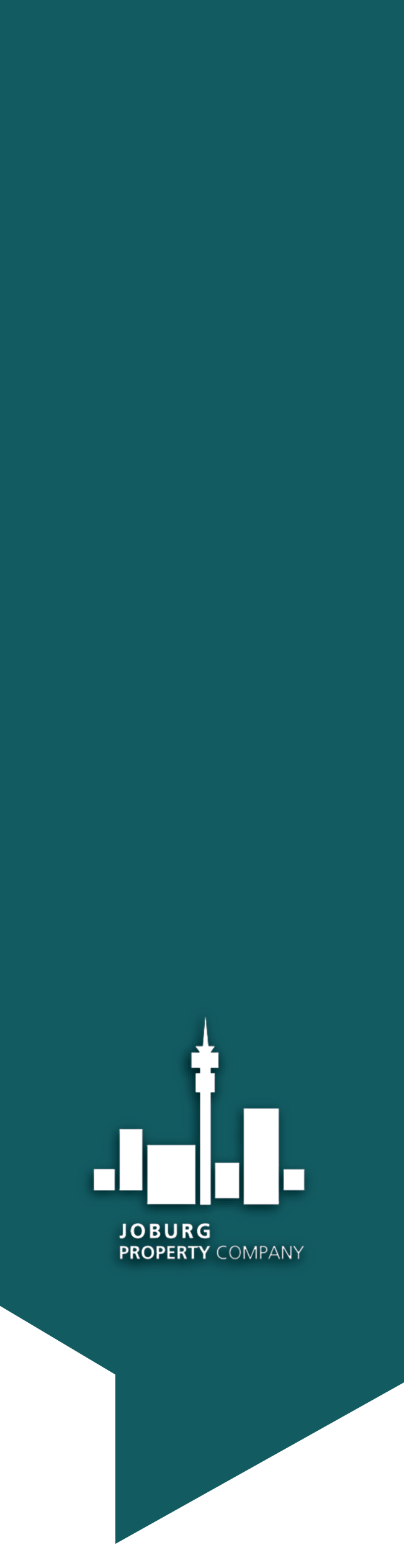 Land use scheme of 2018Orlando ekhaya
The primary land use rights as per CoJ land use scheme accommodates the following uses: 

Residential 
Student Accommodation 
Businesses
Commercial
Retail
Training Facilities
Recreational Facilities
14
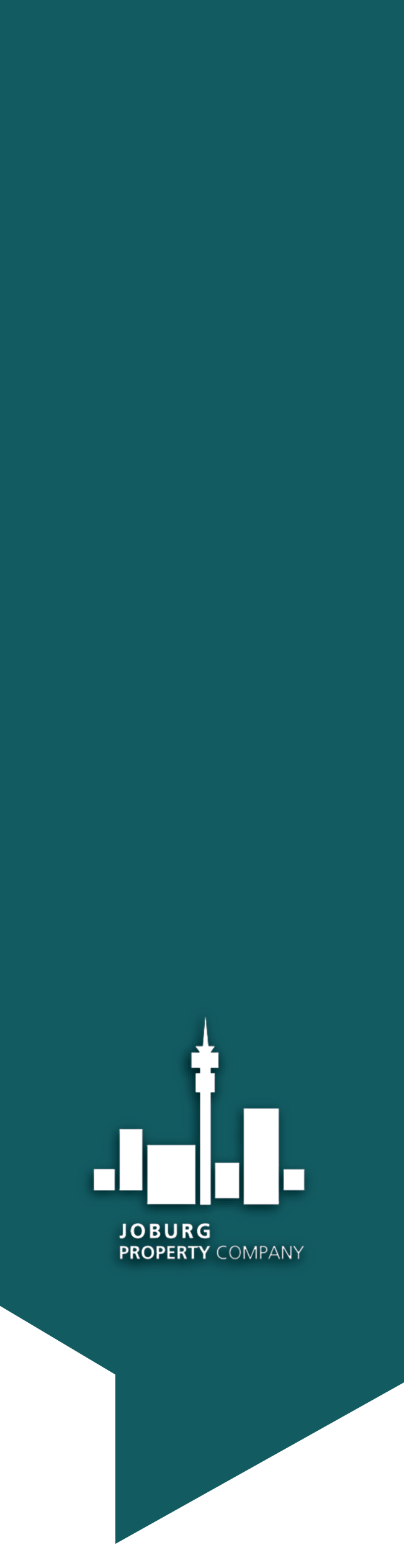 Possible Look and feel – some images
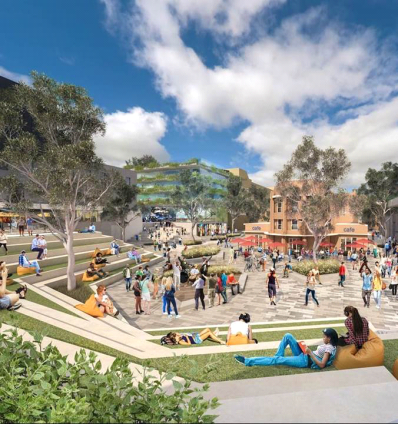 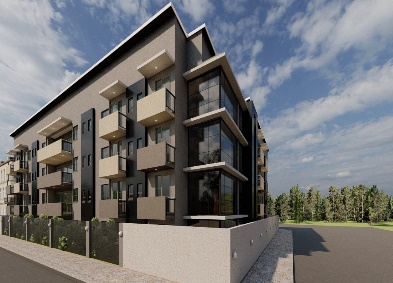 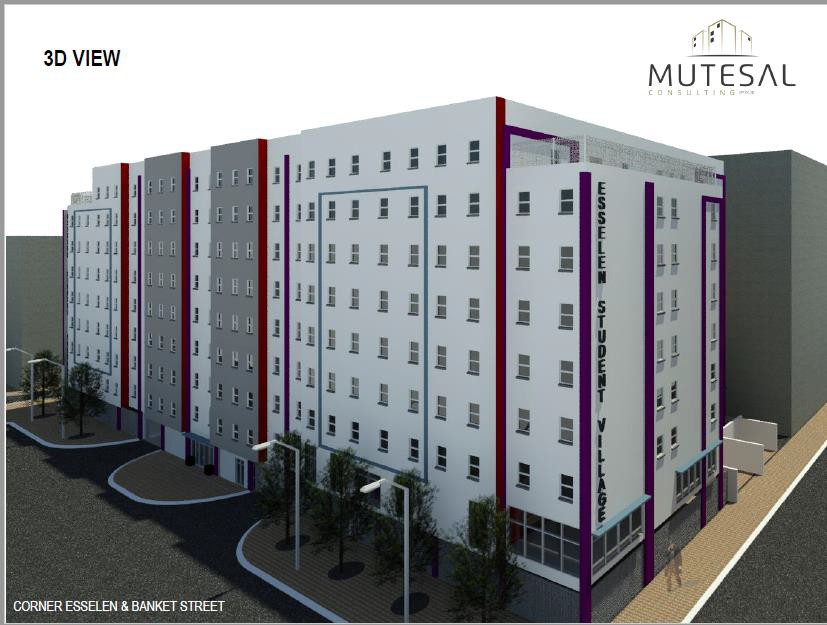 15
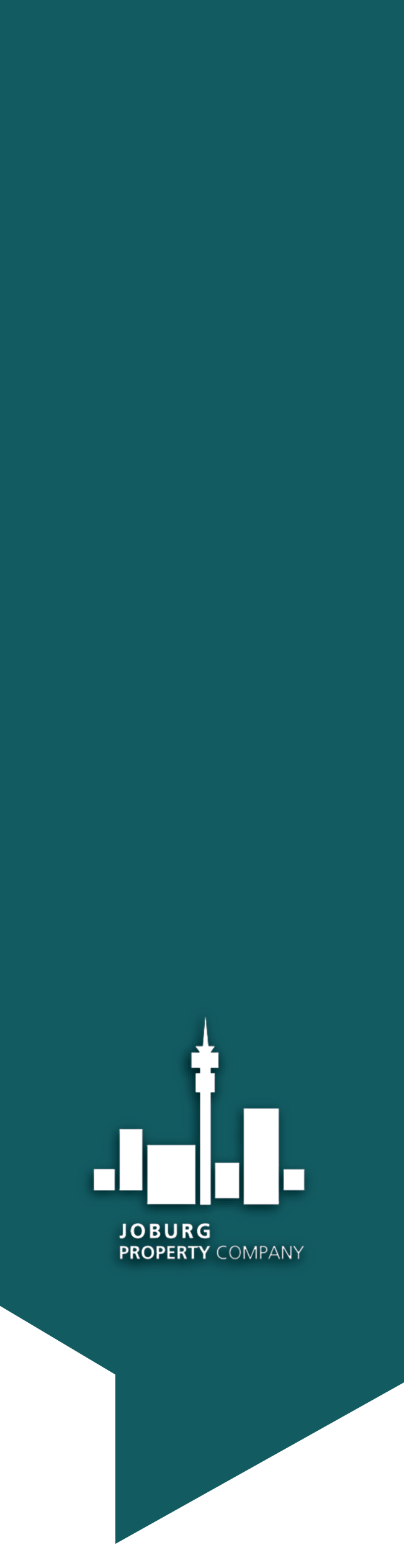 Aerial map: ERVEN 159,161,162,163,164,165,166,167,168,169 AND ERF 530 COTTESLOE
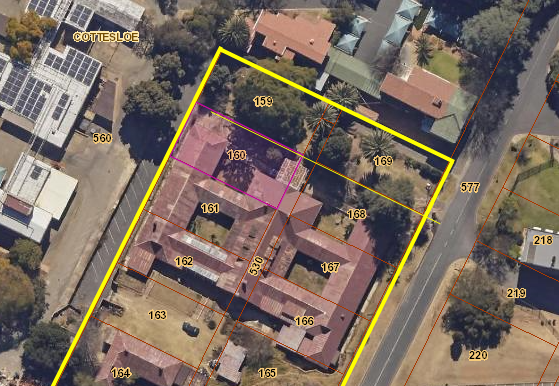 16
ERVEN 159,161,162,163,164,165,166,167,168,169 AND ERF 530 COTTESLOE
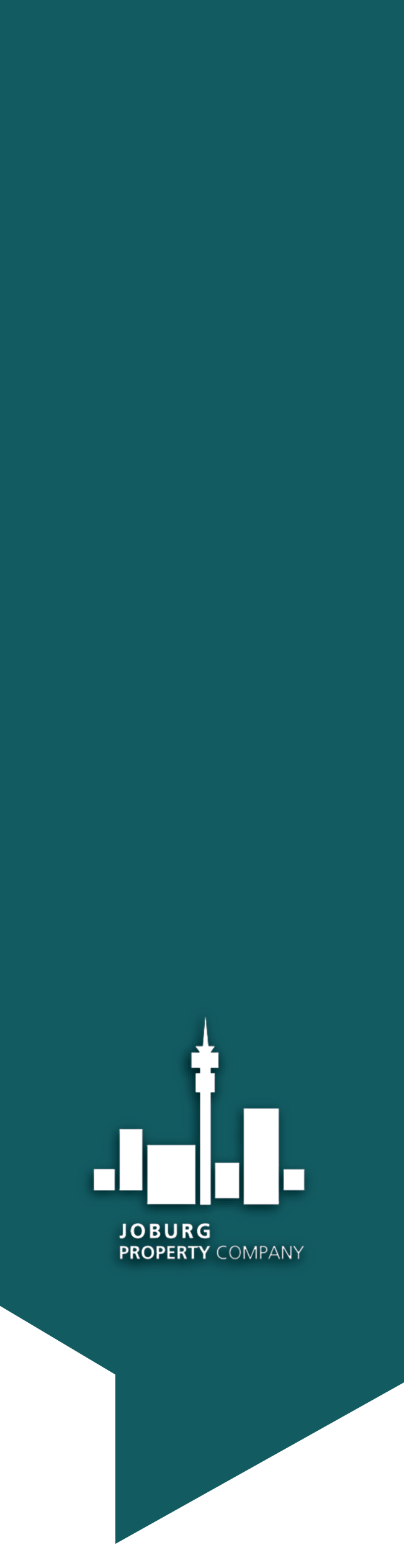 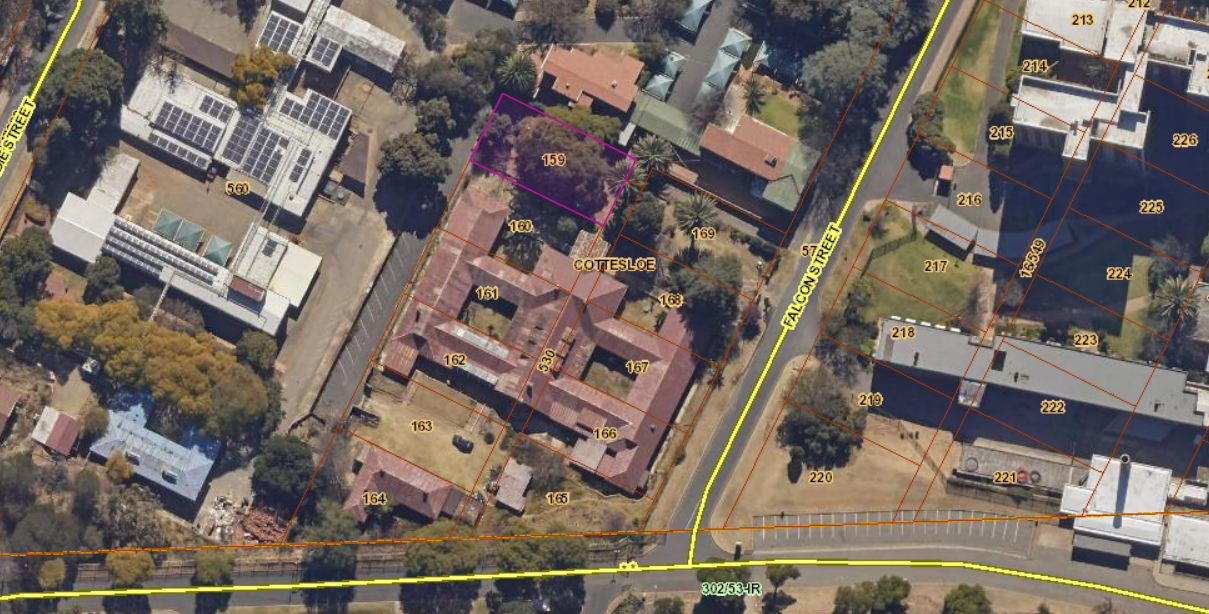 17
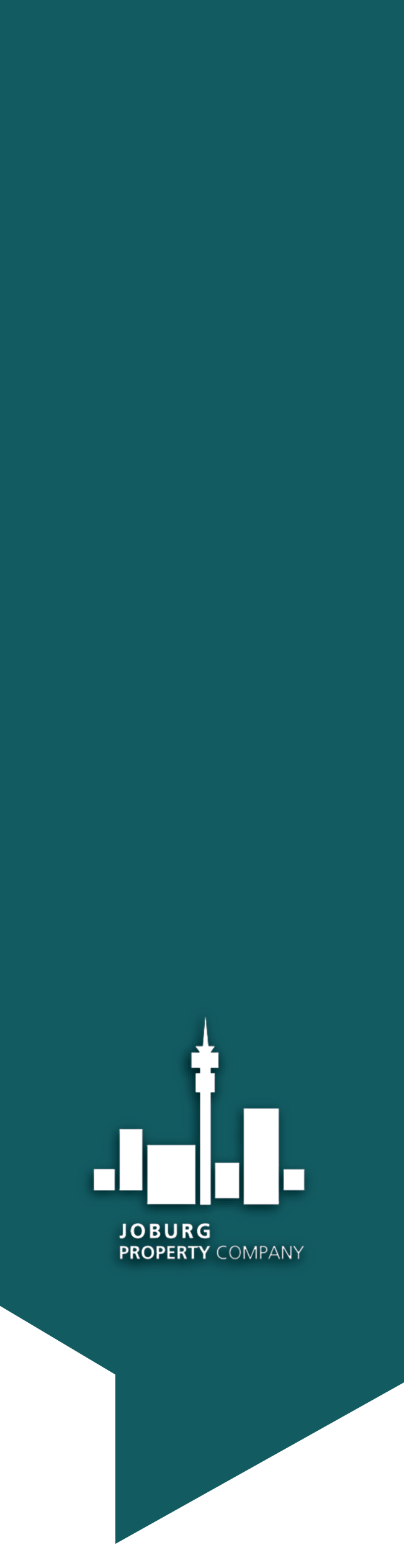 Possible Look and feel – some images
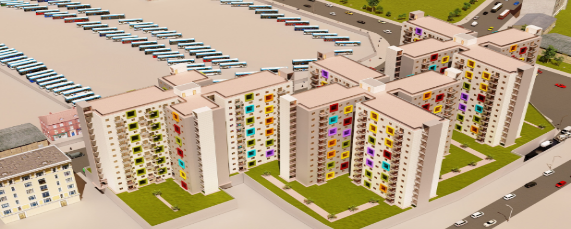 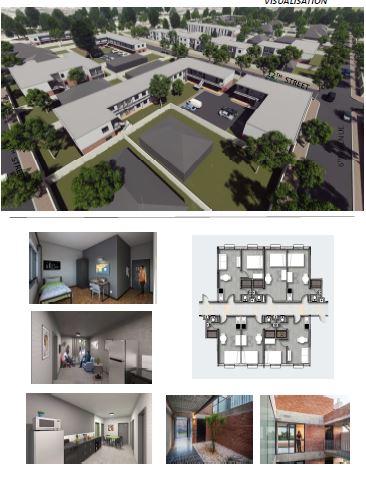 18
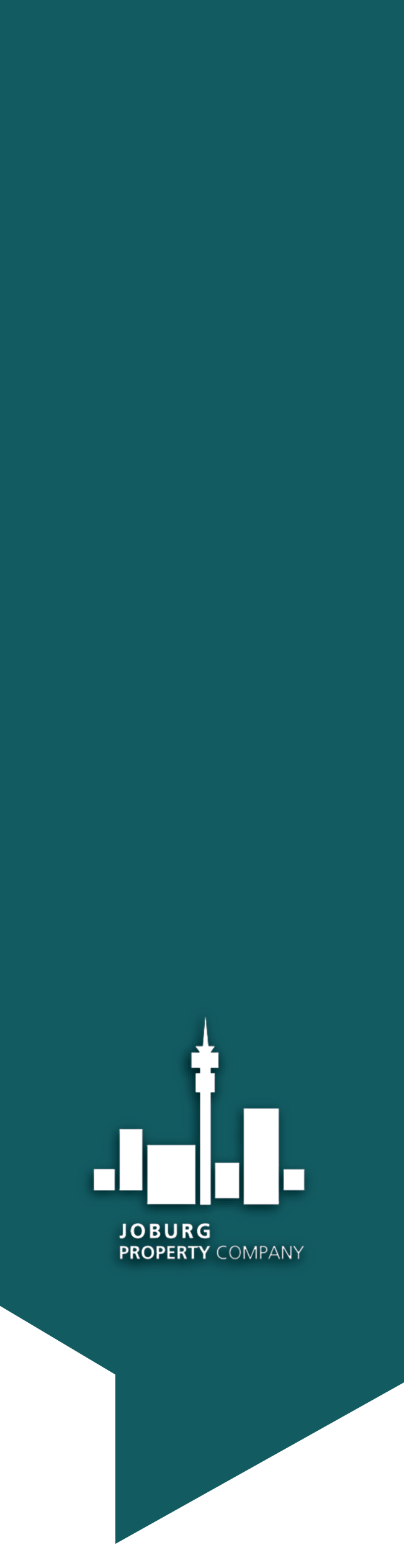 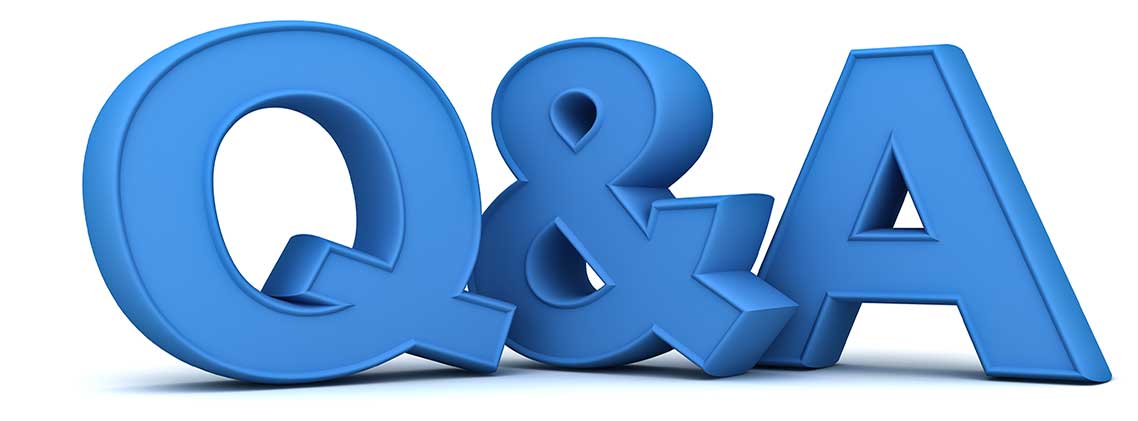 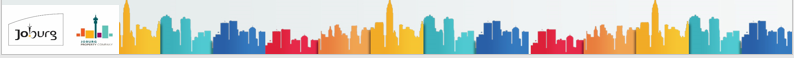 19